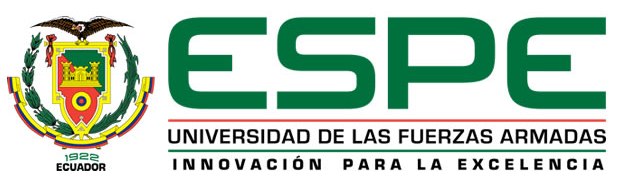 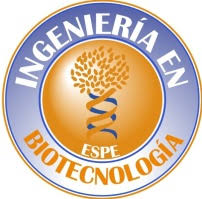 DEPARTAMENTO DE CIENCIAS DE LA VIDA Y LA AGRICULTURA

CARRERA DE INGENIERÍA EN BIOTECNOLOGÍA

TRABAJO DE TITULACIÓN, PREVIO A LA OBTENCIÓN DEL TÍTULO DE INGENIERA EN BIOTECNOLOGÍA
“Determinación de la producción de polihidroxialcanoatos (PHA’s) a partir de una cepa de Bacillus licheniformis de la fuente geotermal en Guapán - Ecuador, usando diferentes fuentes de carbono bajo condiciones de laboratorio”
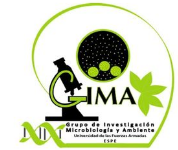 Elaborado por: Cristina Melissa Balseca Paz

Directora:
Alma Koch, MSc.
Oponente:
Ing. Andrés Izquierdo, PhD.
Sangolquí, 31 de enero de 2019.
INTRODUCCIÓN
PRODUCCIÓN DE PLÁSTICO
Problemática Ambiental
2017: 8.300 millones de toneladas de plástico  en el mundo.
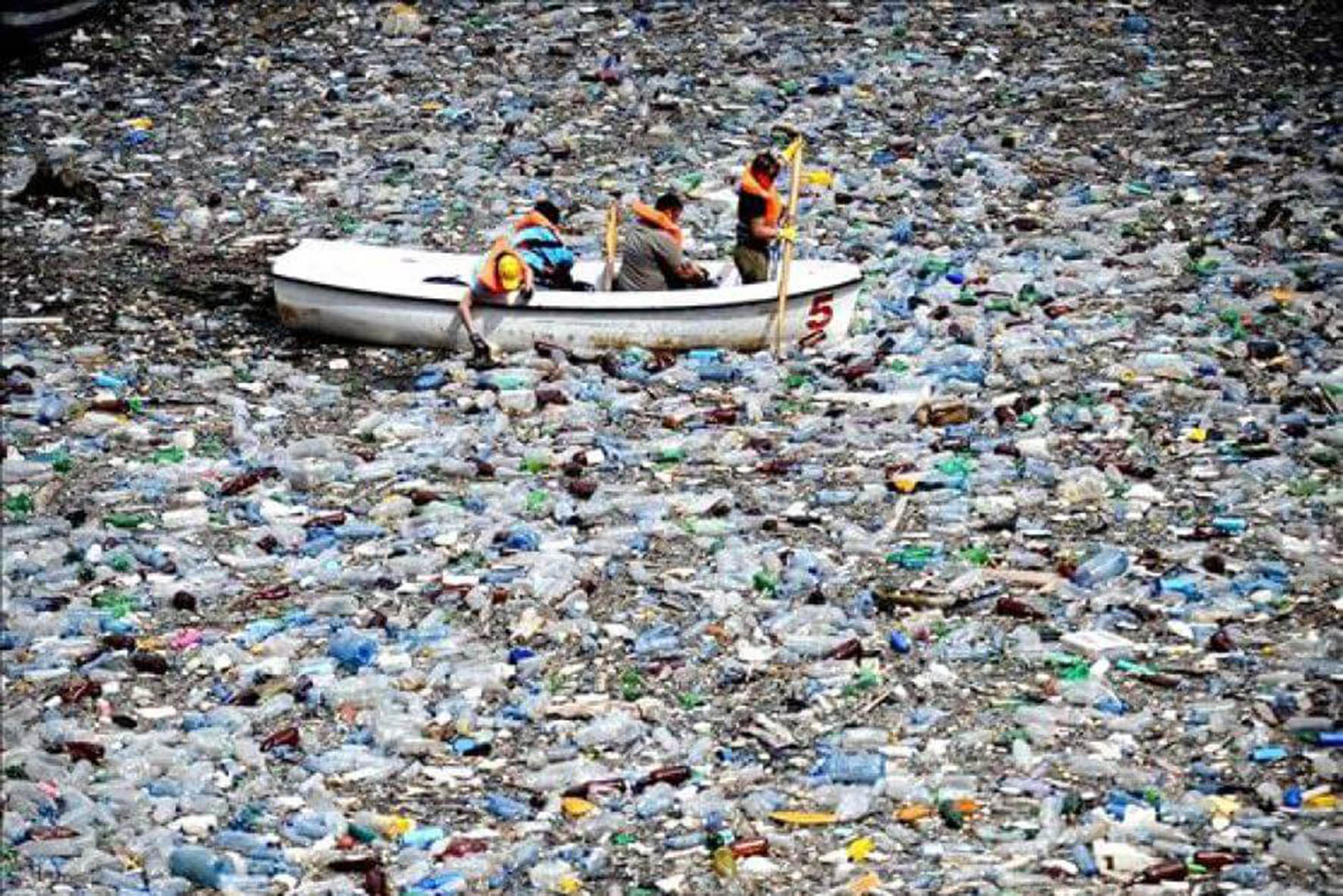 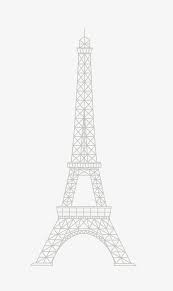 Peso de 1 millón de Torres Eiffel
Rojas (2018)
30% EN USO
9% RECICLADO
RESTANTE arrojado al ambiente
Geyer, Jambeck, & Lavender (2017)
Daños irreparables al planeta
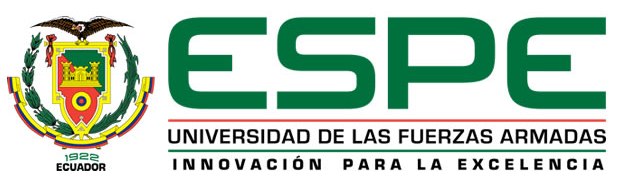 Tiempo de degradación
Material duradero
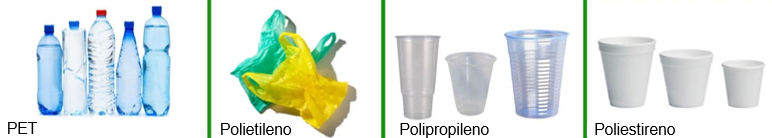 1000 años
100 años
400 años
150 años
Fuente: Unifeed.com
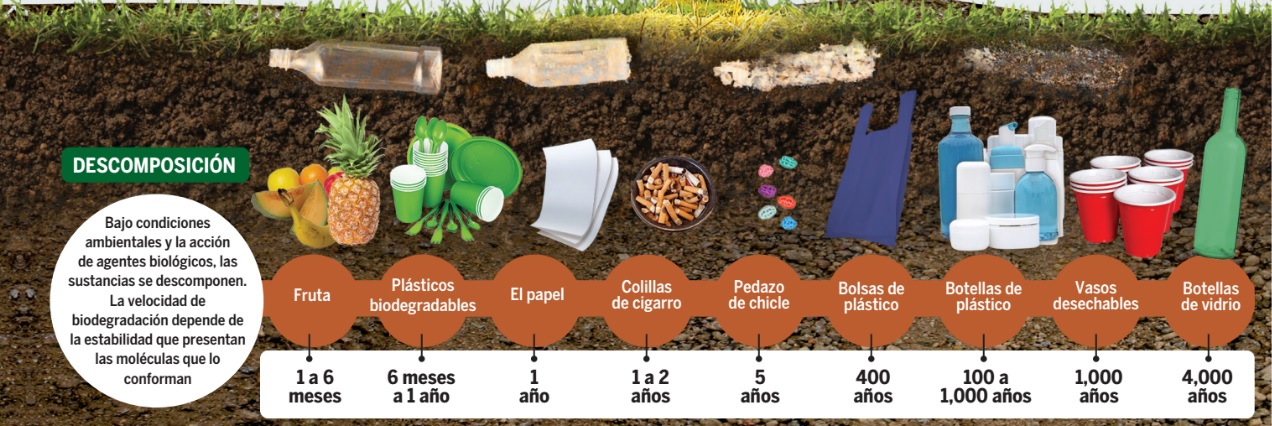 Fuente NO RENOVABLE
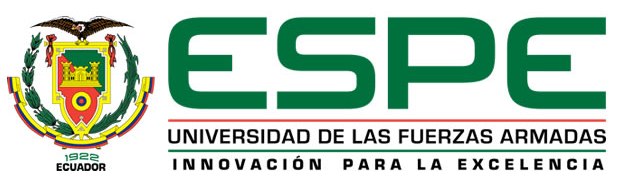 En el 2050 habrá más plástico que peces en el  MAR
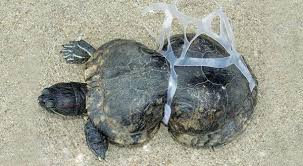 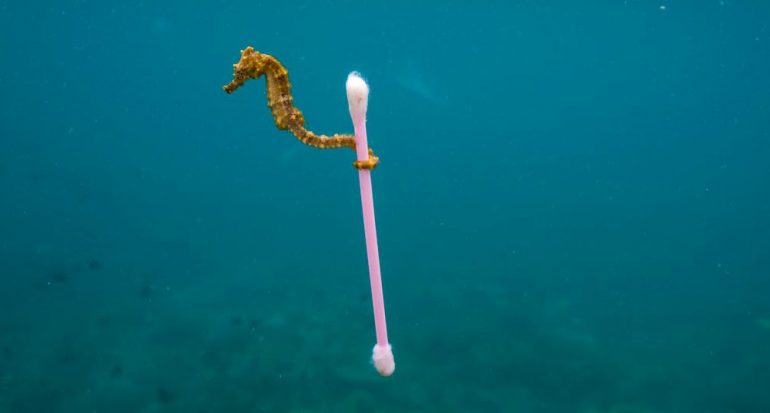 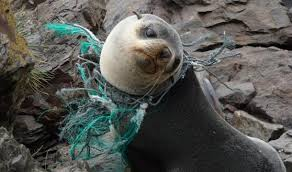 Al menos  700 especies comen plástico
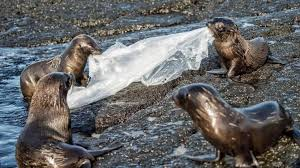 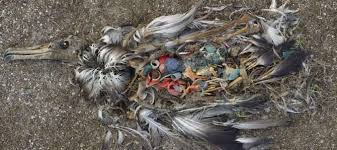 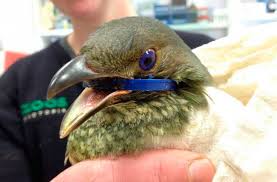 TOXICIDAD
MUERTE
ASFIXIA
MICROPLÁSTICOS
Rompimiento de los residuos plásticos en la naturaleza
Greenpeace (2016)
EN EL 90% DEL AGUA EMBOTELLADA
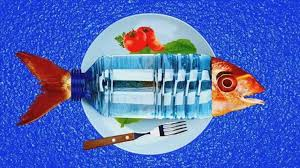 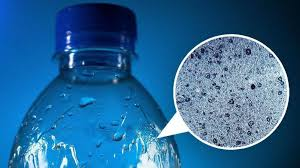 EN EL AIRE QUE RESPIRAMOS
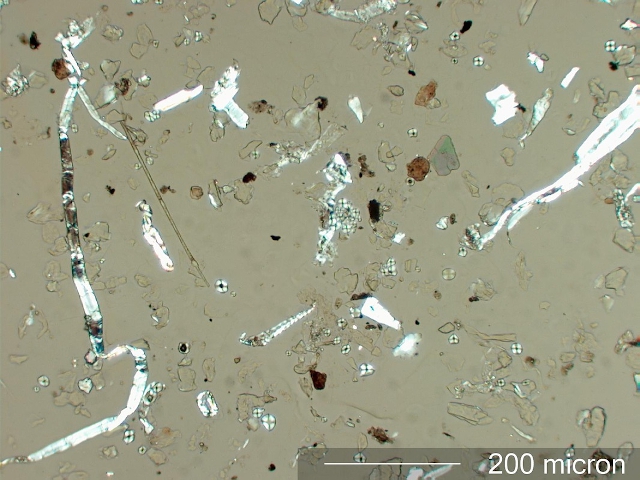 Hidalgo (2015)
Ingerimos 114 microplásticos en cada comida
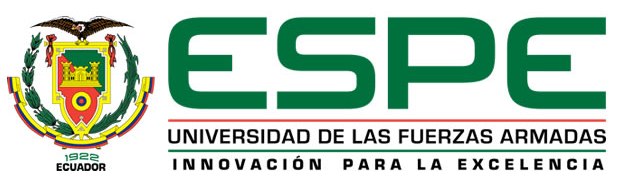 Biopolímeros o bioplásticos
Solución alternativa
Producidos y acumulados naturalmente por ciertas bacterias
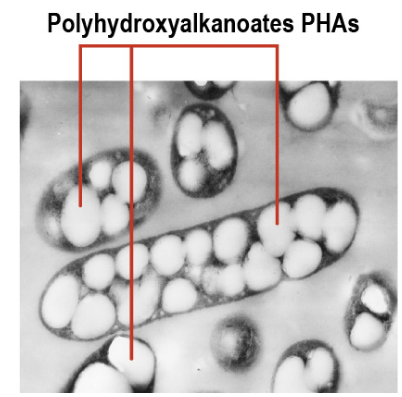 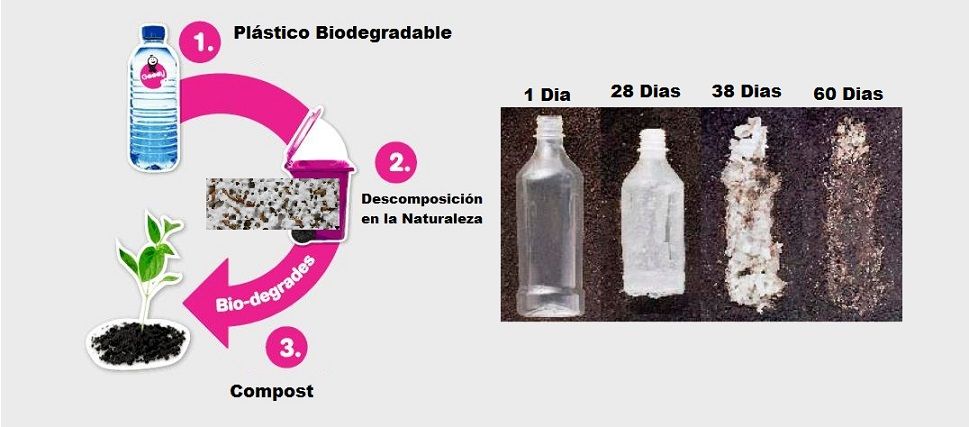 Fuente: Bio-on
Fuente: RENOVABLE
Fuente: Andler & Díaz (2013)
Reserva de energía frente ambientes desfavorables.
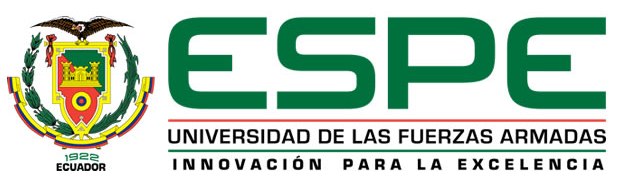 Producción de polihidroxialcanoatos
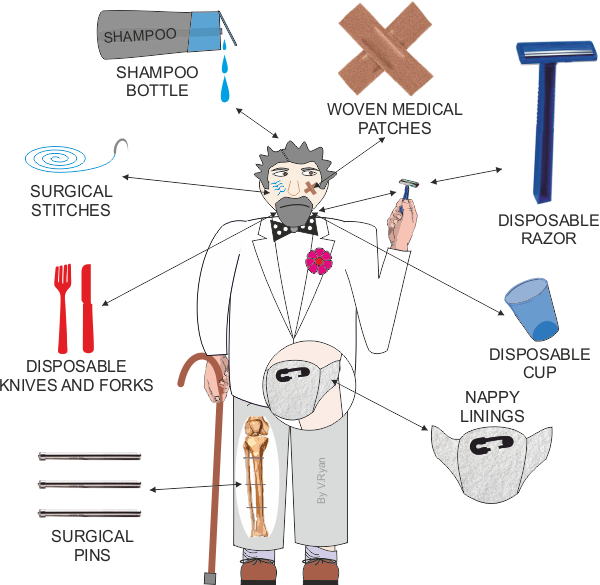 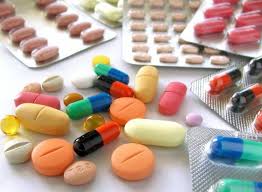 Ventajas
100% 
Biodegradables
Medicamentos
Biocompatibles
Termoestables
No tóxicos
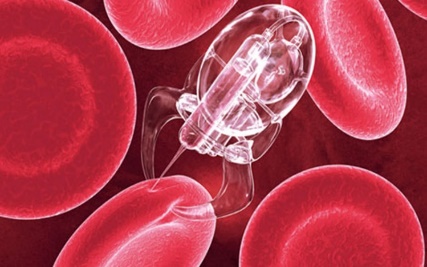 Nanotecnología
Fuente: Ryan, 2014
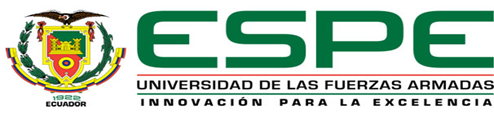 Desventajas de biopolímeros
Fuentes de Carbono menos costosas:
Altos costos de producción
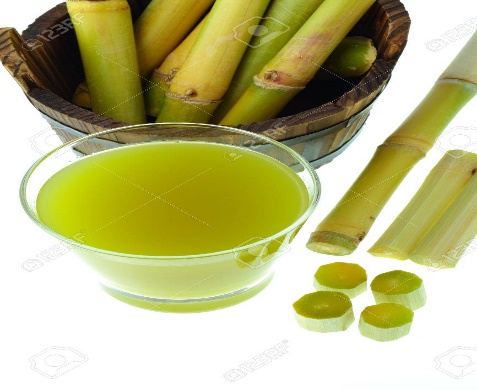 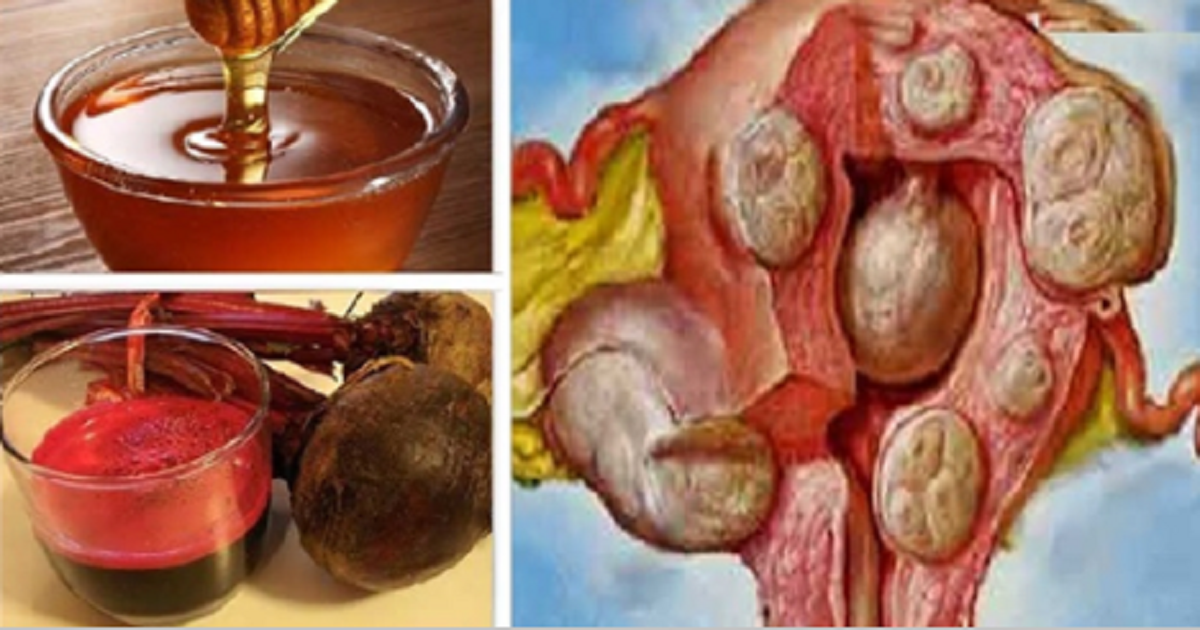 Solución
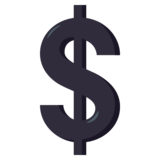 Miel de remolacha
Miel de caña
1Kg de plástico (Petróleo)= $ 1
1Kg de bioplástico (PHA) =$ 10
Seleccionar y mejorar genéticamente bacterias con mayor producción de PHA
Reducir costos
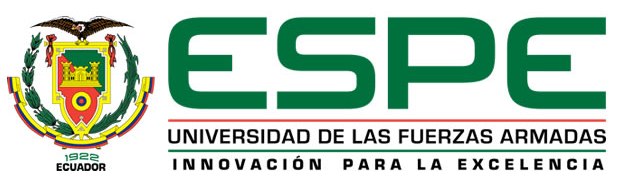 El proyecto:
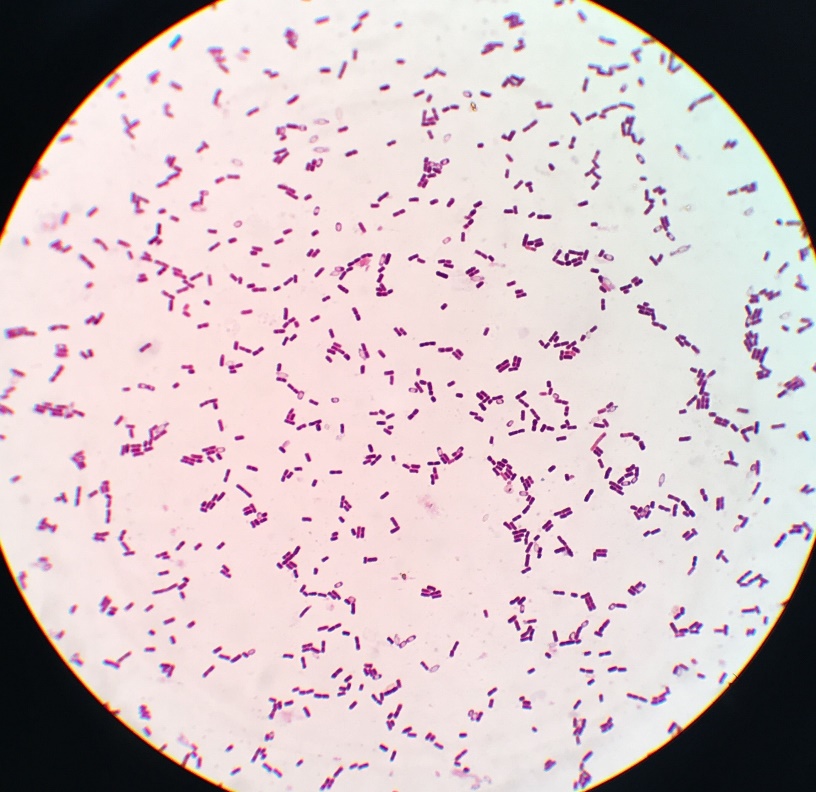 Sustrato natural
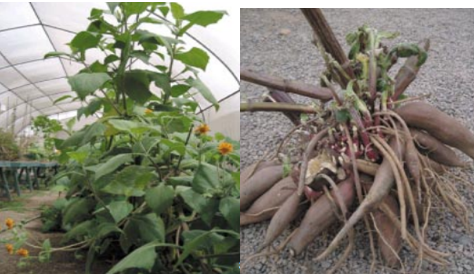 Productora de PHA en azúcares
Bacillus licheniformis 
Vista en el microscopio óptico 100x
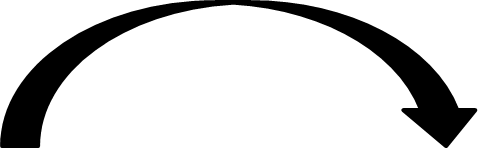 Seminario et al., (2003)
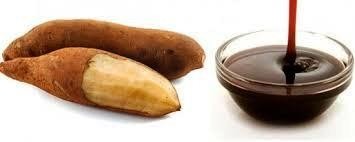 Ventajas:
Tolerancia a cambios de temperatura  (30ºC a 55ºC).
Crece en variedad de sustratos, incluyendo los menos costosos.
Contiene sacarosa, fructuosa, glucosa,  
vitaminas y minerales.
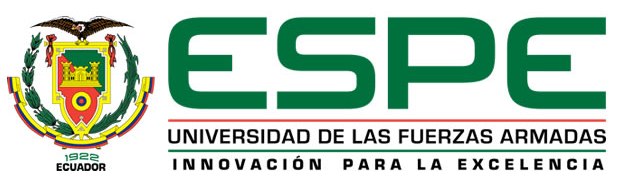 Estructura de  PHA´s
Clasificación de los PHA´s
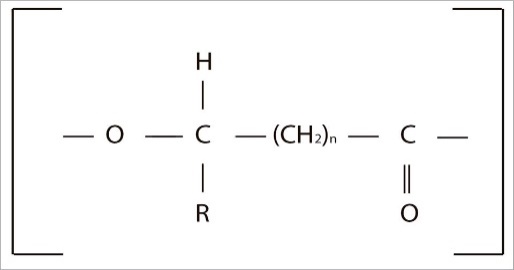 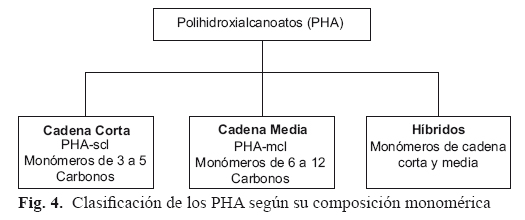 Fuente: González et al.,(2011).
Ácidos hidroxialcanoicos o poliésteres lineales
HOMOPOLÍMEROS
COPOLÍMEROS
Fuente: Andler y Díaz (2013).
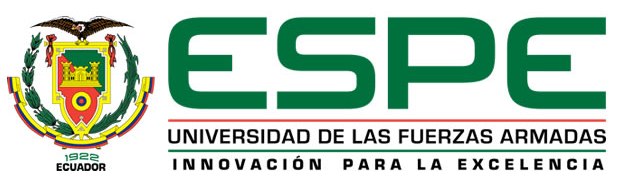 OBJETIVOS
OBJETIVO GENERAL
Determinar la producción de polihidroxialcanoatos (PHA’s) a partir de una cepa de Bacillus licheniformis de la fuente geotermal en Guapán - Ecuador, usando diferentes fuentes de carbono bajo condiciones de laboratorio.

OBJETIVOS ESPECÍFICOS
Comprobar la acumulación de PHA’s de Bacillus licheniformis utilizando un medio de cultivo específico como el medio mineral (MM). 
Determinar la producción de PHA’s usando como fuente de carbono glucosa, xilosa, sacarosa, almidón y miel de yacón para el crecimiento bacteriano.
Determinar el peso seco para medir el rendimiento de PHA’s.
Analizar el producto obtenido mediante espectrofotometría UV.
Cuantificar la producción de PHA’s en cada tratamiento.
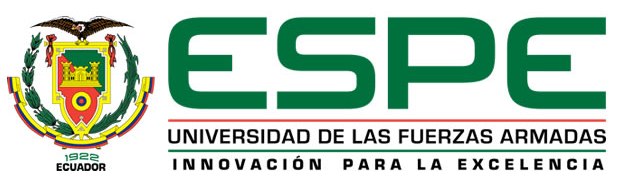 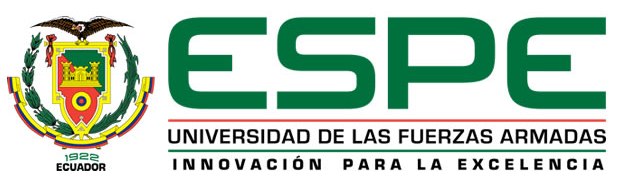 HIPÓTESIS
La cepa bacteriana Bacillus licheniformis 18.1 aislada de las aguas termales en Guapán - Ecuador es capaz de acumular polihidroxialcanoatos con un rendimiento mayor al 60% utilizando glucosa como fuente de carbono.
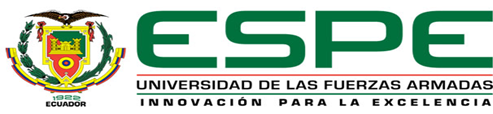 MATERIALES Y MÉTODOS
2. Comprobación de la pureza de la cepa bacteriana
1. Reactivación de la cepa Bacillus licheniformis
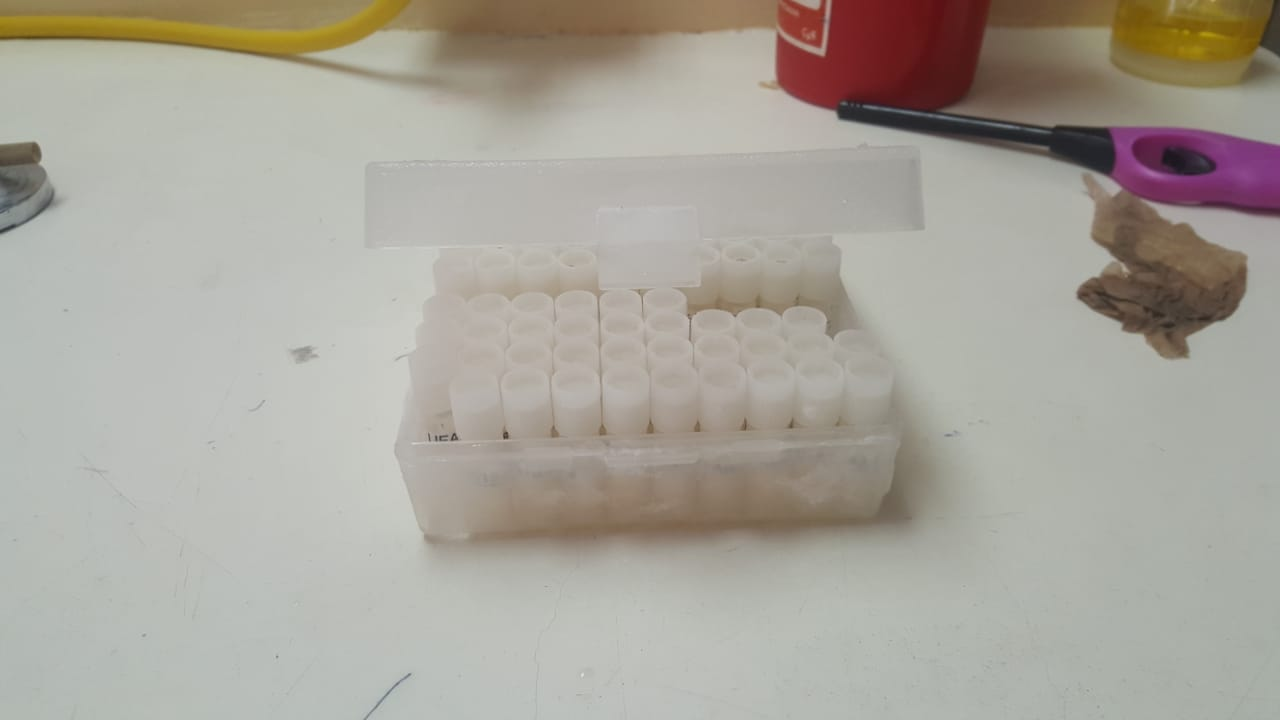 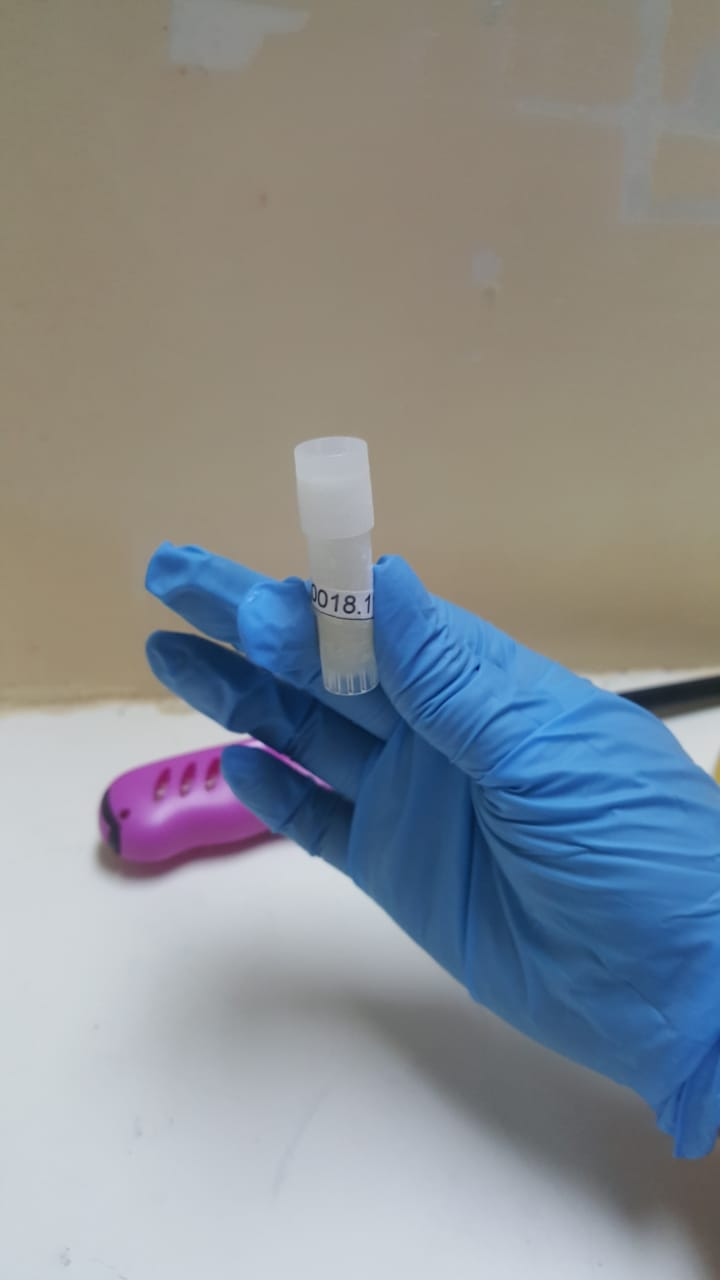 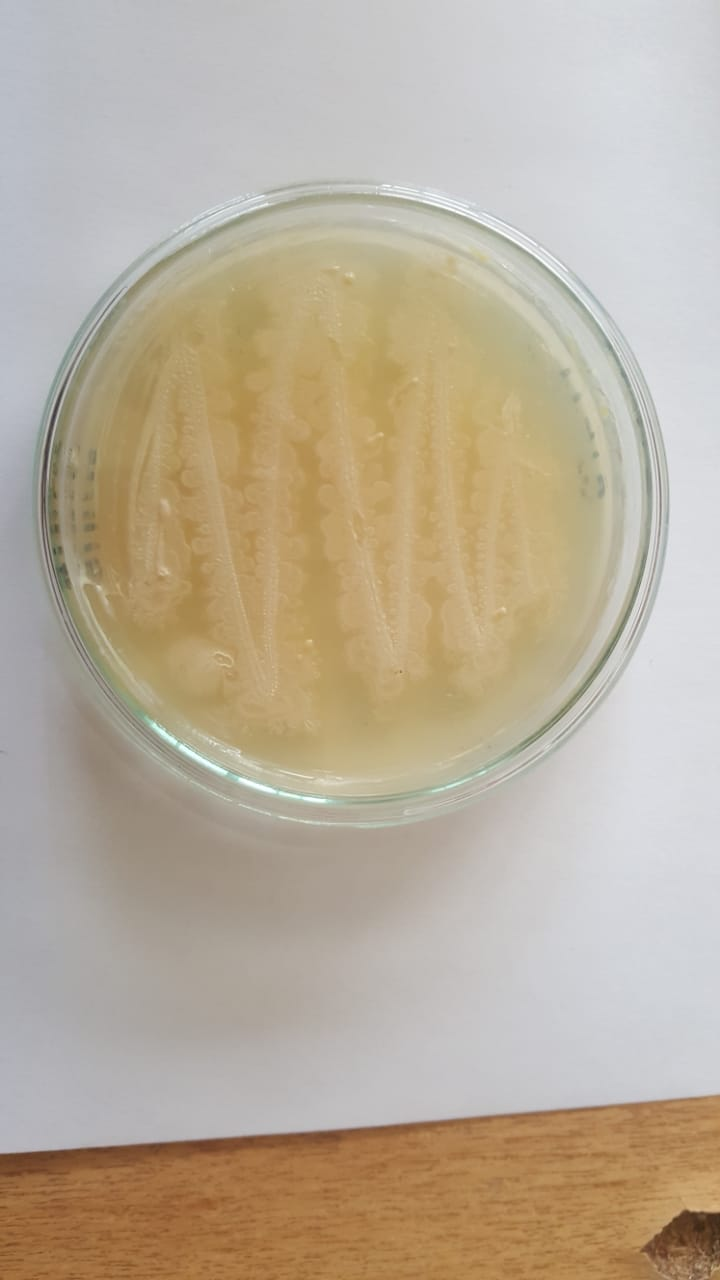 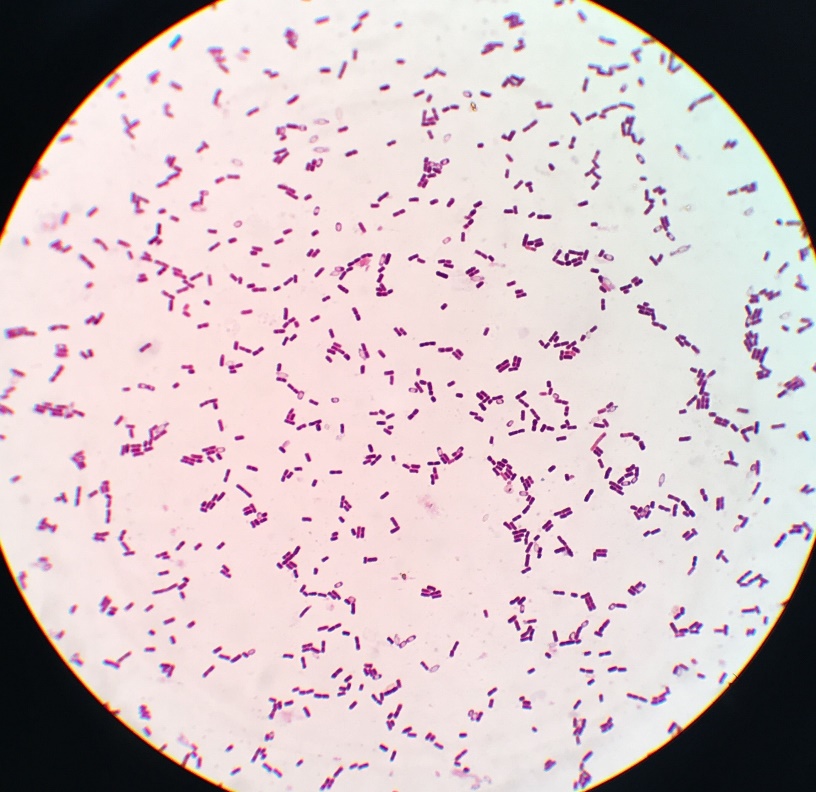 Elección de la cepa
Cepario a -80ºC
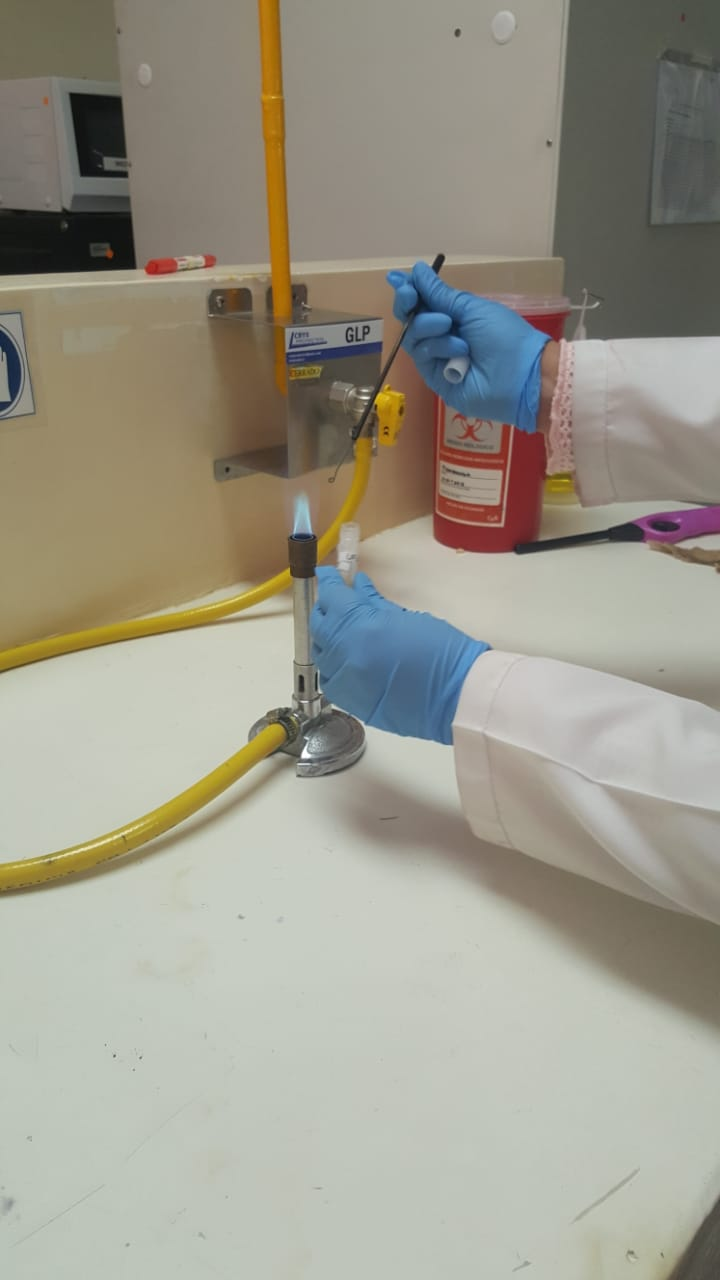 Bacillus licheniformis (100x)
Cepa 18.1 : Bacillus licheniformis 
en agar nutriente.
Reactivación de la cepa
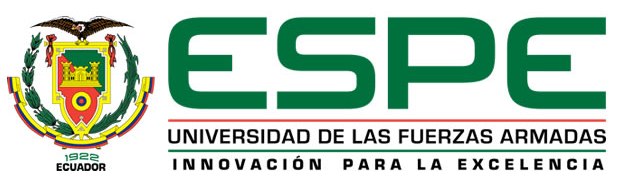 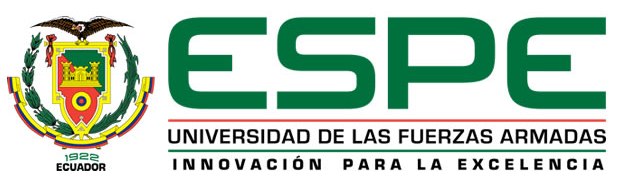 3. Comprobación de acumulación de PHA’s
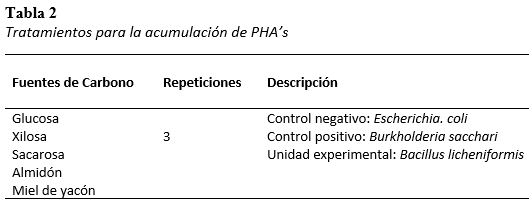 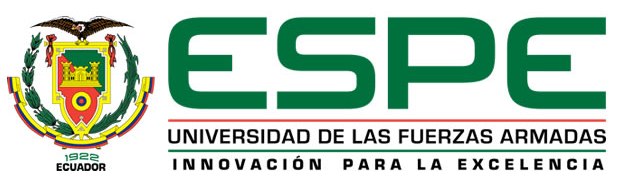 Comprobación de acumulación de PHA’s
Interpretación de resultados
Tabla de referencia:
Prueba con negro Sudán
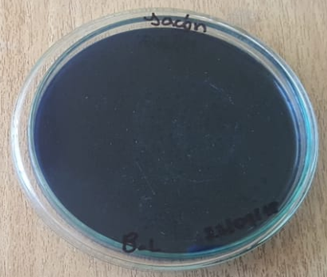 Resultado: Positivo
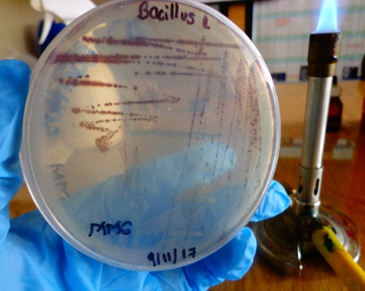 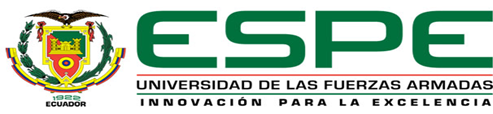 4. Producción y extracción  de PHA’s
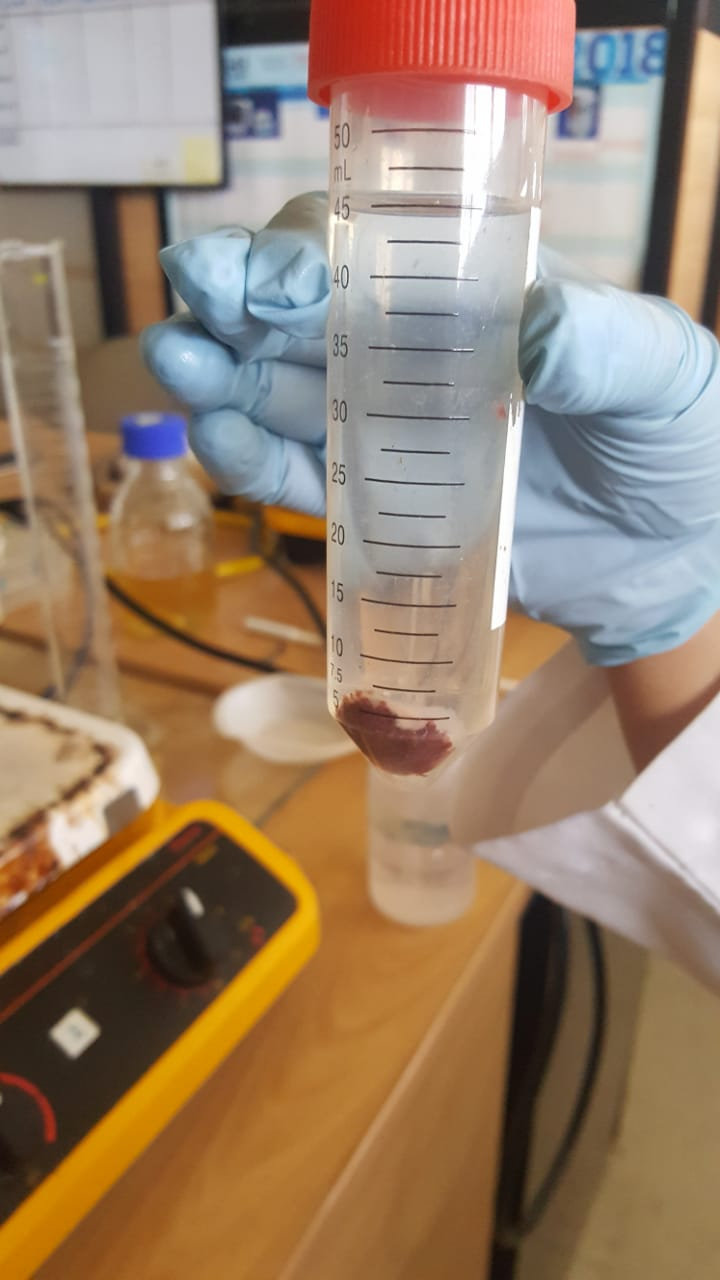 Método 1
Condiciones: 
37ºC, 48 h,150 rpm
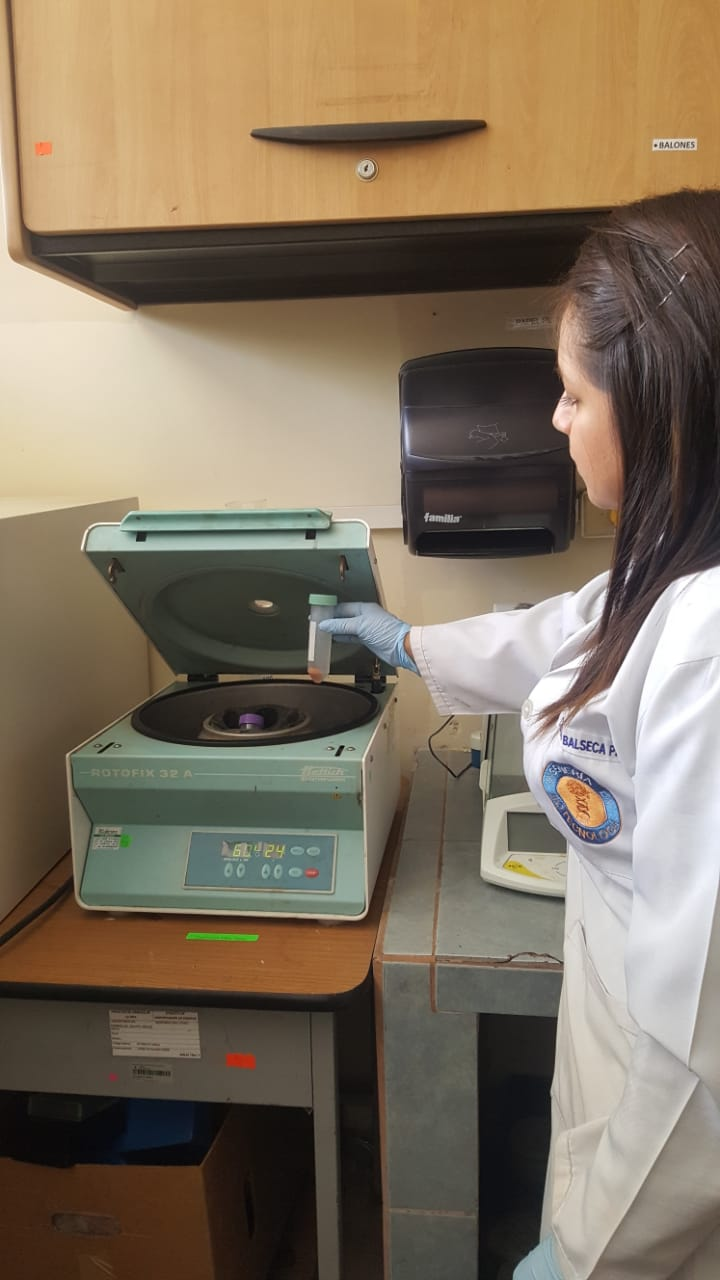 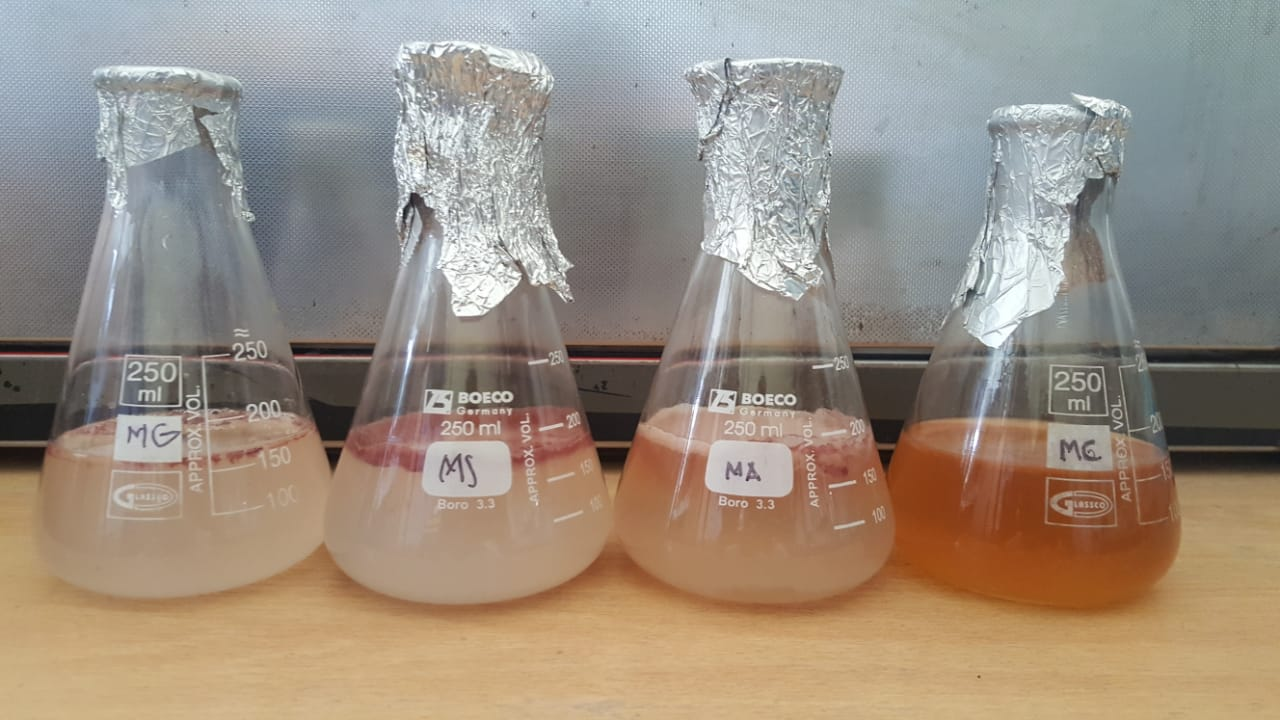 Lavado con agua destilada.
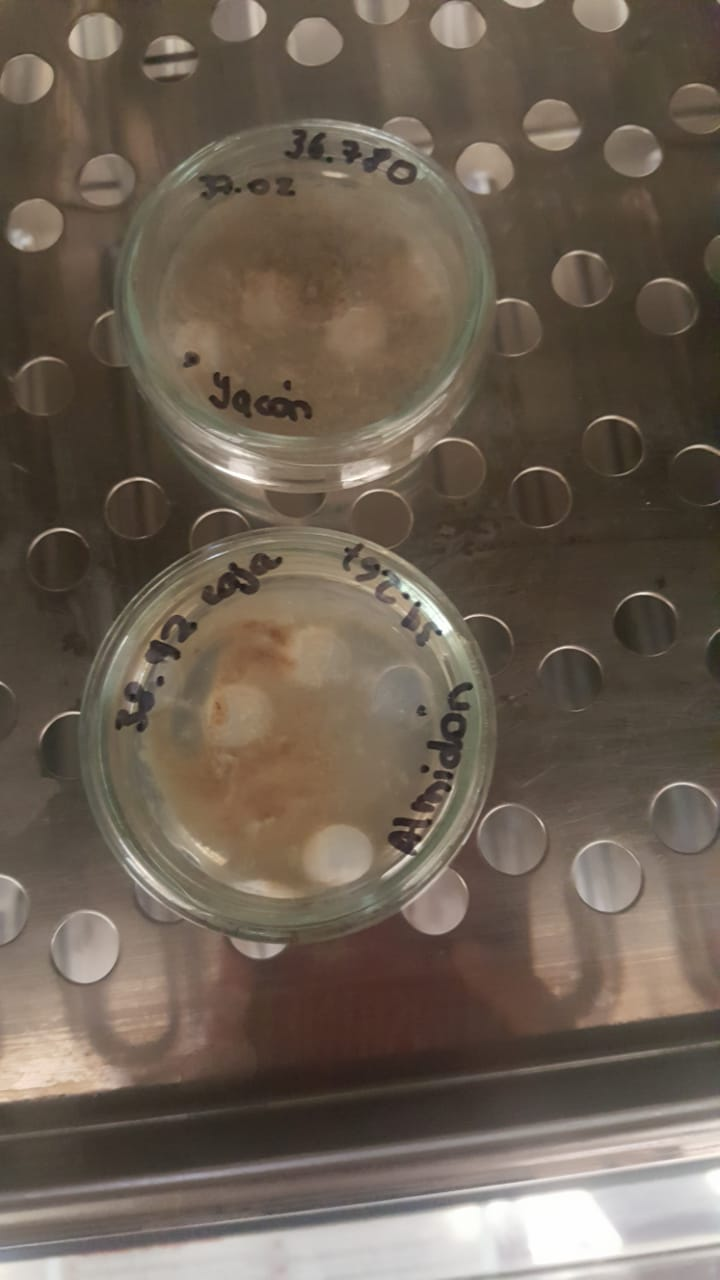 Protocolo de Lee & Choi (1999)
Inoculación de la cepa bacteriana 
en medios de cultivo (MM) 
con diferentes fuentes de carbono.
Centrifugación de cultivos: 10000 rpm por 15 min.
Incubación: 30 min con 
hipoclorito de sodio al 0.4%
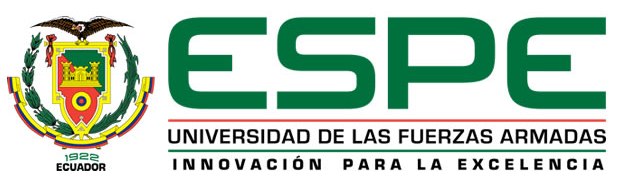 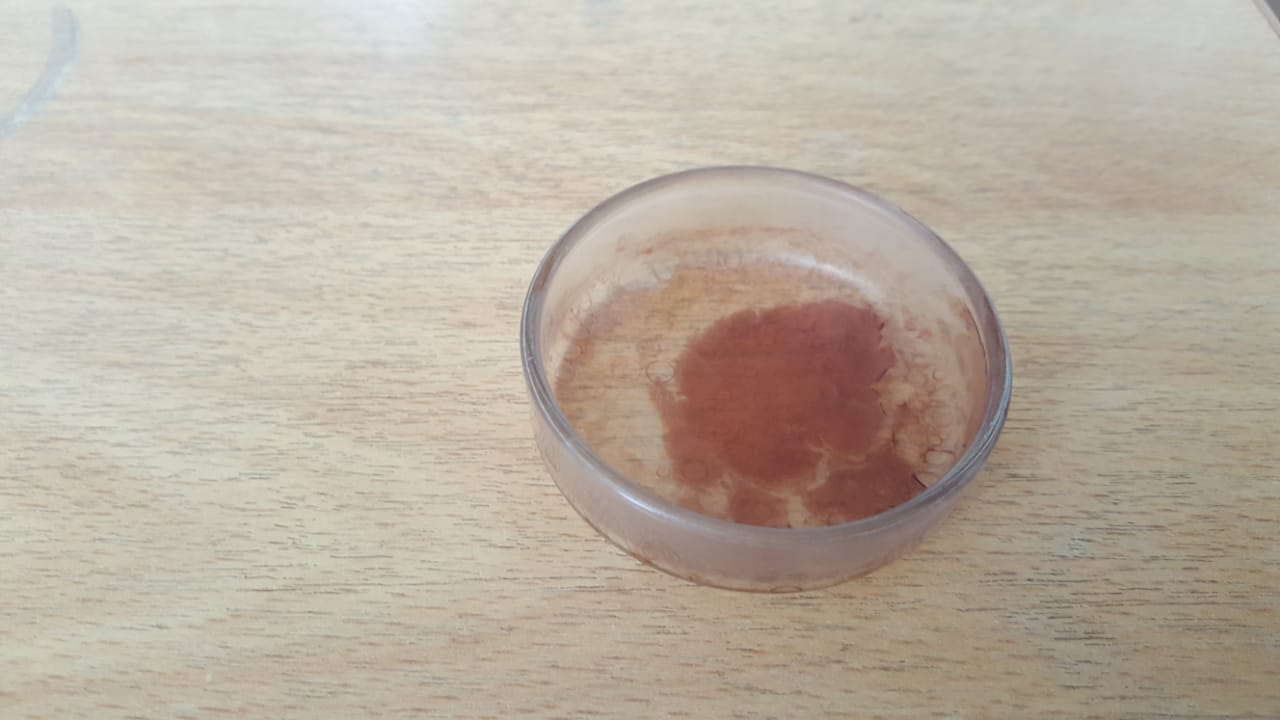 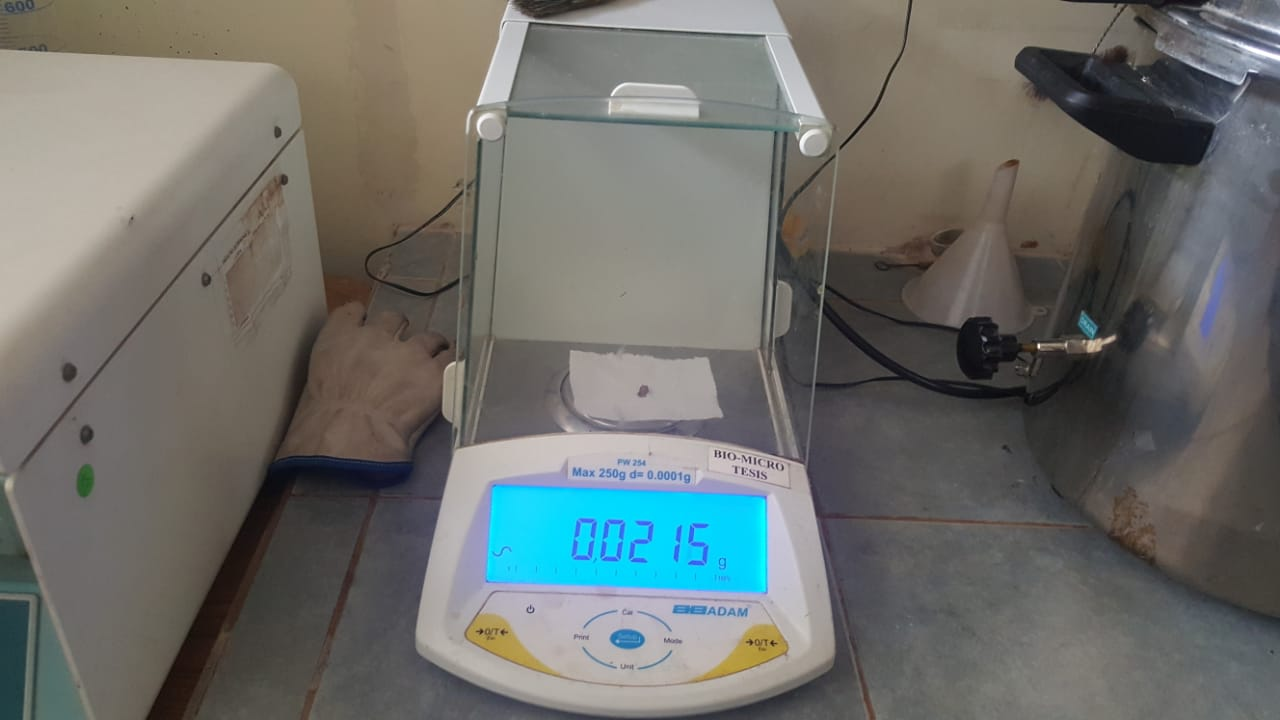 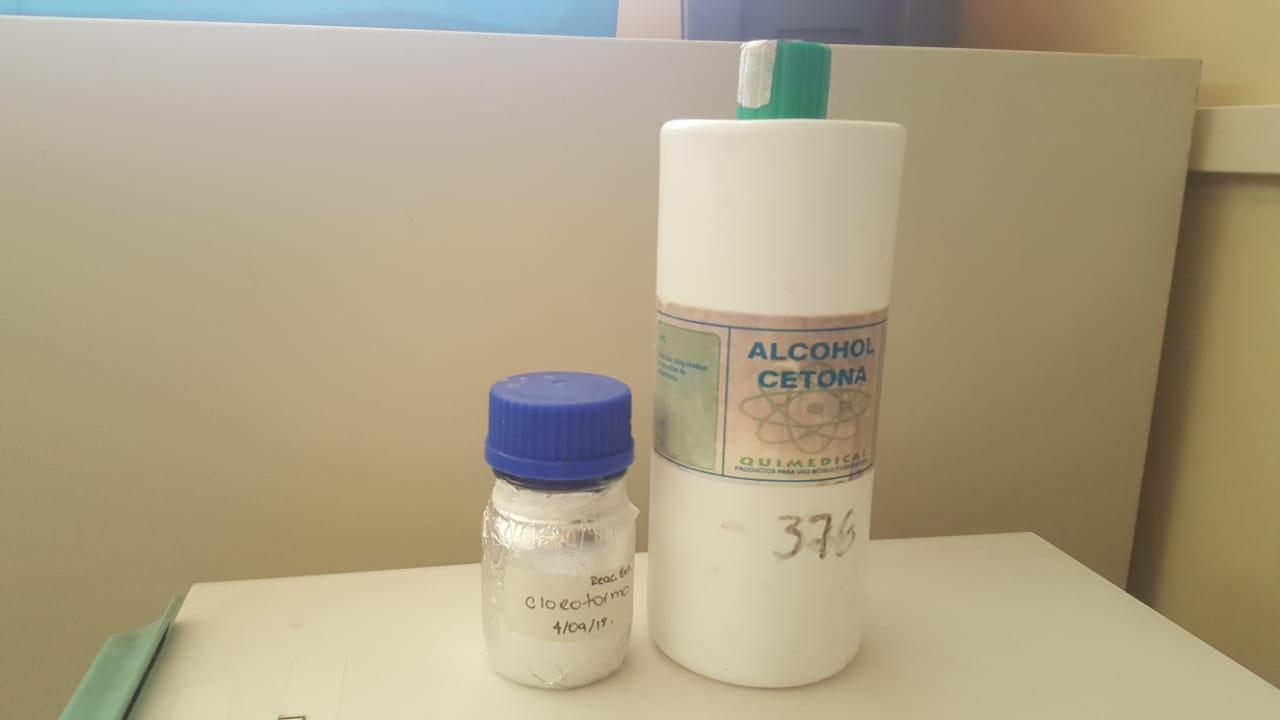 Protocolo de Lee &  Choi (1999)
Lavado con alcohol 96%, acetona y cloroformo
Peso seco del PHA obtenido
Secado a 60ºC por 24h
(Peso seco de la célula)
Cálculo del rendimiento:
POLÍMERO
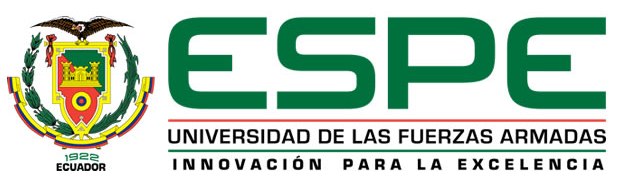 5. Análisis espectrofotométrico UV
Protocolo:Law & Slepecky (1961)
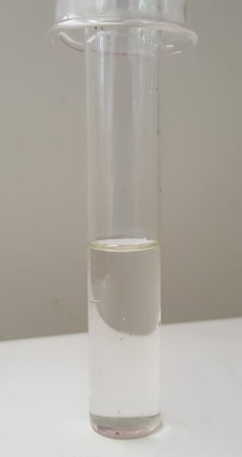 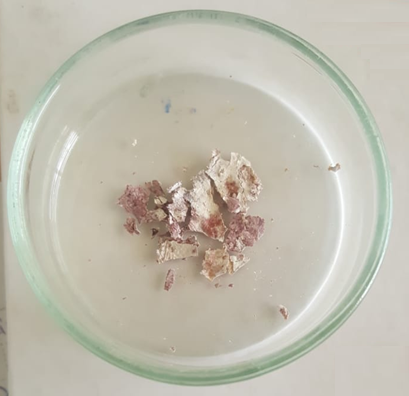 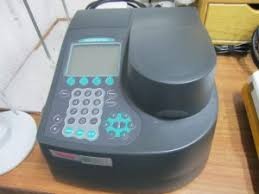 Longitud de onda:
200 nm
235 nm
260 nm
280 nm
500 µg de la muestra
En tubo con ácido sulfúrico concentrado
En bañomaría por 10 min a 94ºC
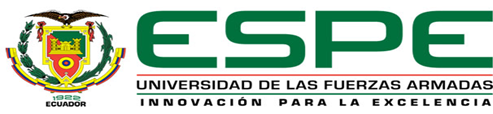 6. Ensayo de cuantificación de PHA con negro Sudán
Protocolo: Porras et al., (2018)
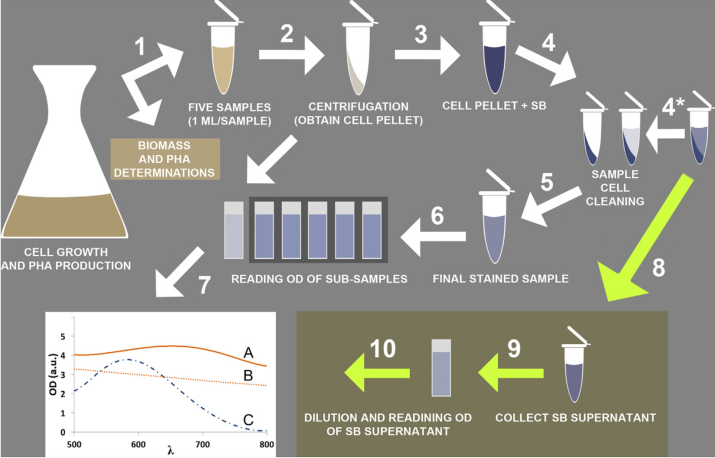 Método 2
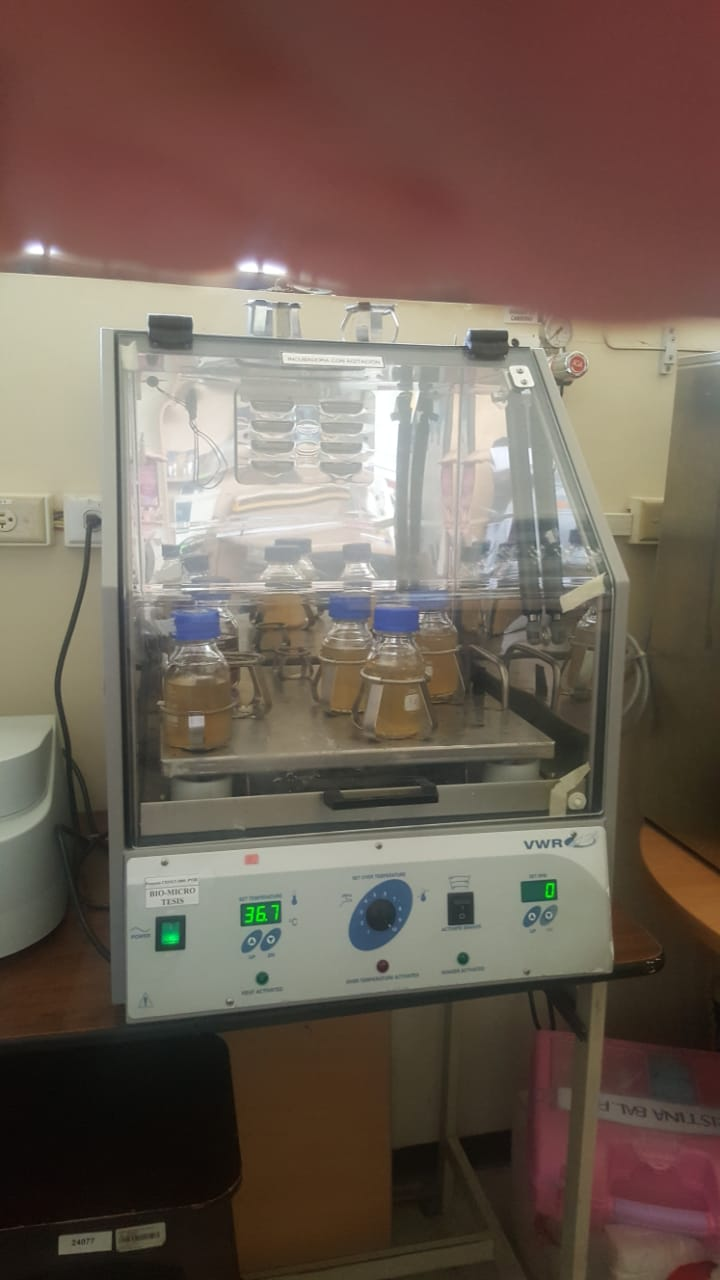 YI= -32,058XI + 23,313 
En donde:
YI = Concentración de PHA producida por la bacteria, g/L.
XI= Altura de pico del sobrenadante teñido con negro Sudán, en nm.
Condiciones: 
37ºC , 48 h, 150 rpm.
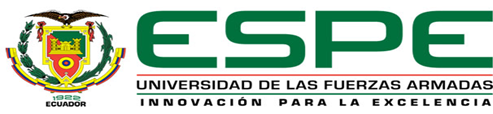 RESULTADOS Y DISCUSIÓN
Comprobación de acumulación de PHA’s según el sustrato.
Burkholderia sacchari               Bacillus licheniformis               Escherichia coli
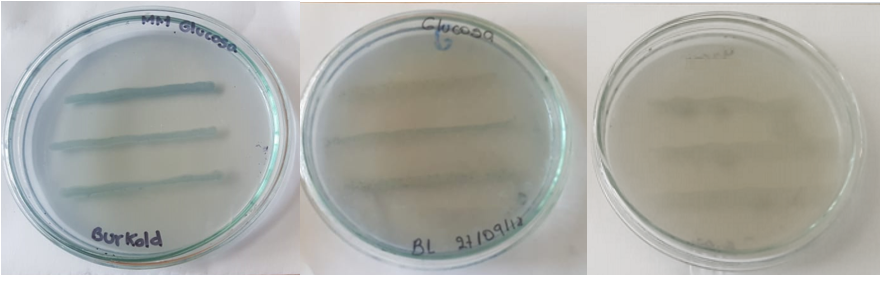 Glucosa
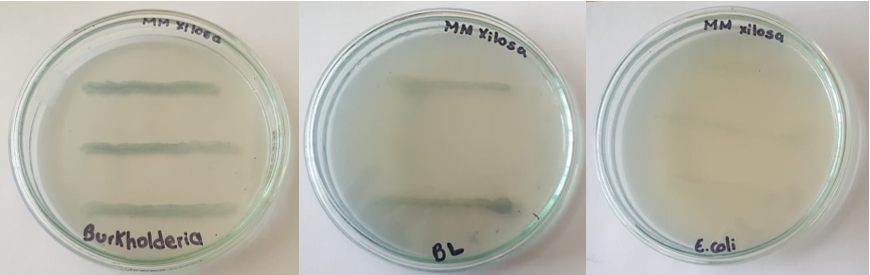 Xilosa
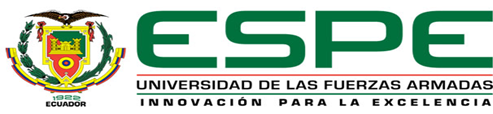 Burkholderia sacchari               Bacillus licheniformis                 Escherichia coli
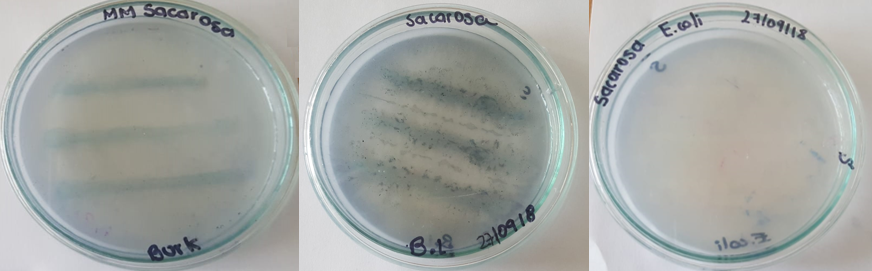 Sacarosa
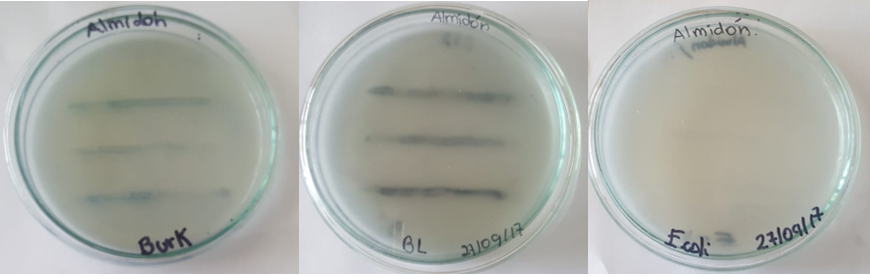 Almidón
Comprobación de la acumulación de PHA’s según el sustrato.
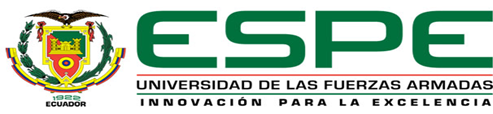 Burkholderia sacchari                                     Bacillus licheniformis                                 Escherichia coli
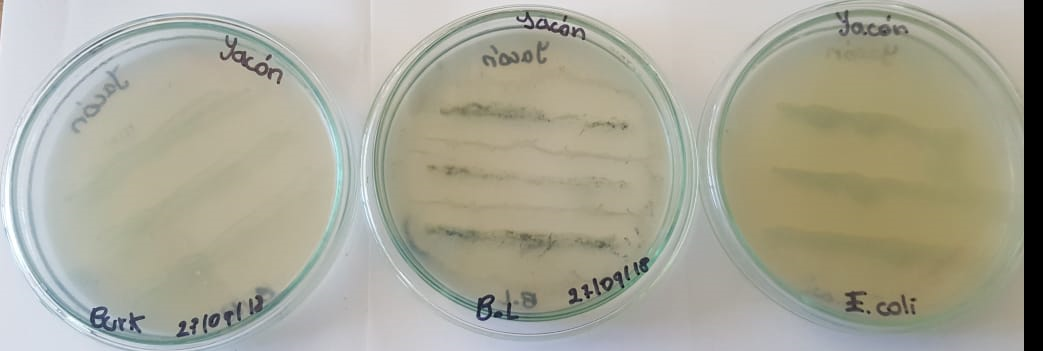 Miel de yacón
Comprobación de la acumulación de PHA’s utilizando un sustrato no convencional (miel de yacón).
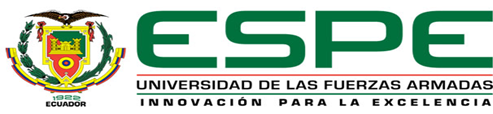 Cálculo del Rendimiento de los PHA´s, control positivo (Burkholderia sacchari)  versus Bacillus licheniformis :
Método 1
50,43%PHA
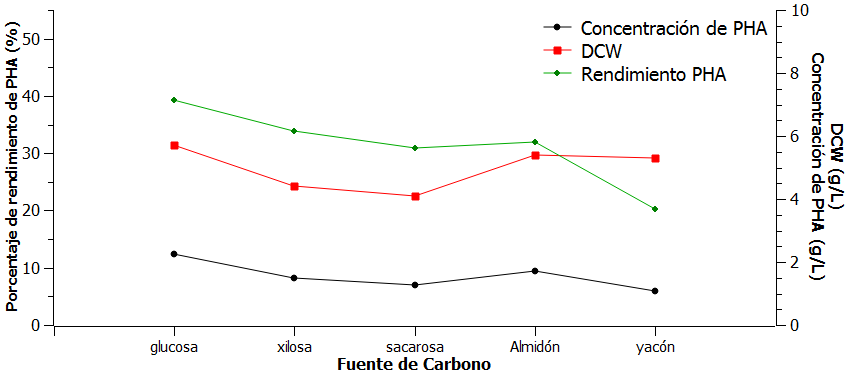 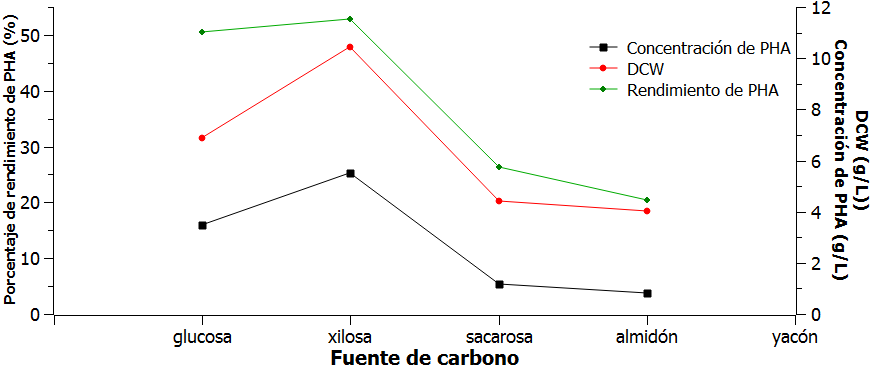 39,34%PHA
20,3% PHA
Rendimiento de PHA por Bacillus licheniformis 
mediante el cálculo de DCW y la concentración de PHA.
Rendimiento de PHA por Burkholderia sacchari 
mediante el cálculo de DCW y la concentración de PHA.
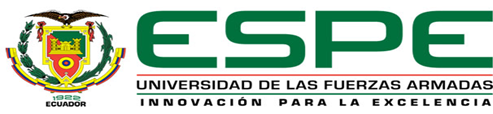 Análisis espectrofotométrico UV
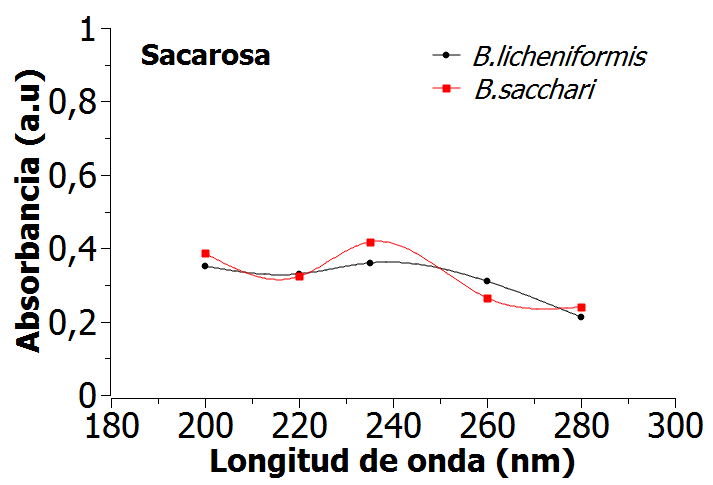 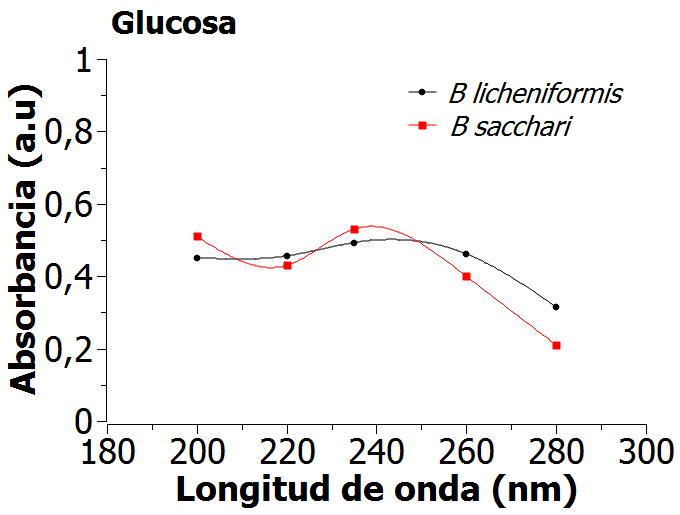 Resultado esperado
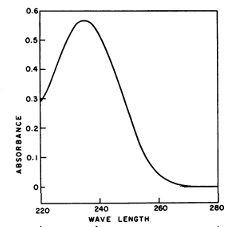 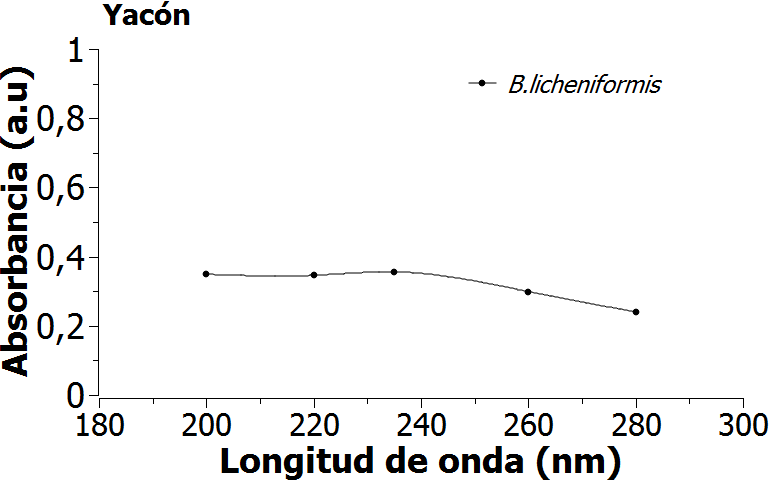 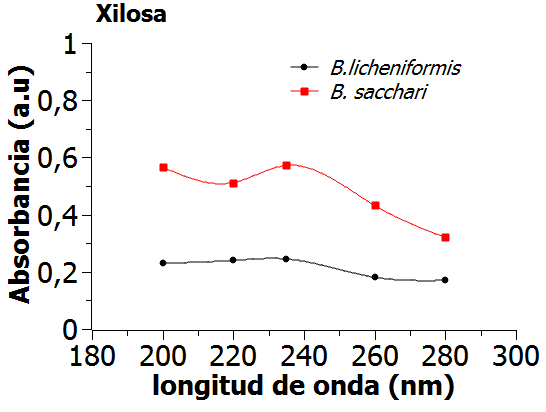 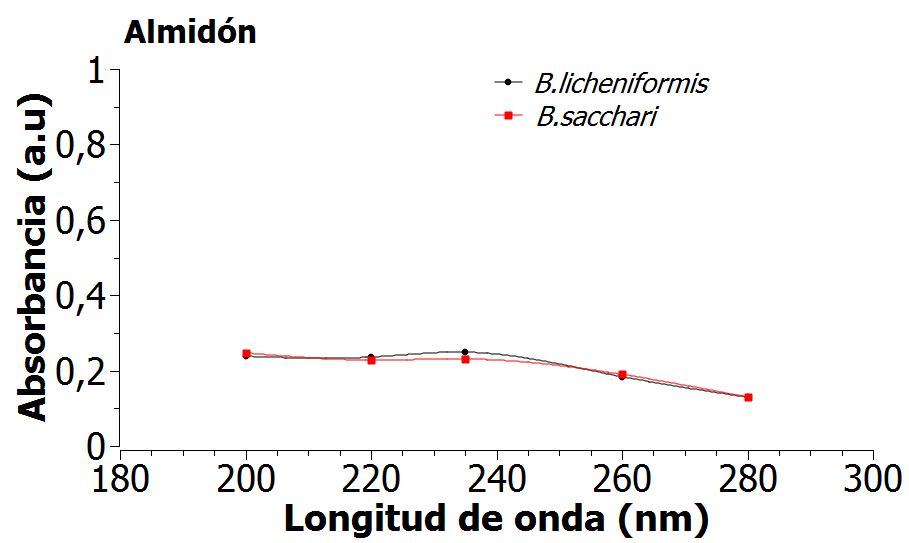 Fuente: Law & Slepecky (1961)
PHA convertido en ácido crotónico.
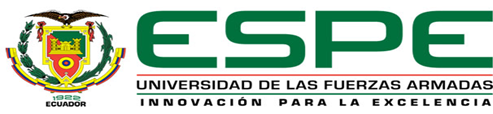 Cuantificación de PHA con negro Sudán
Método 2
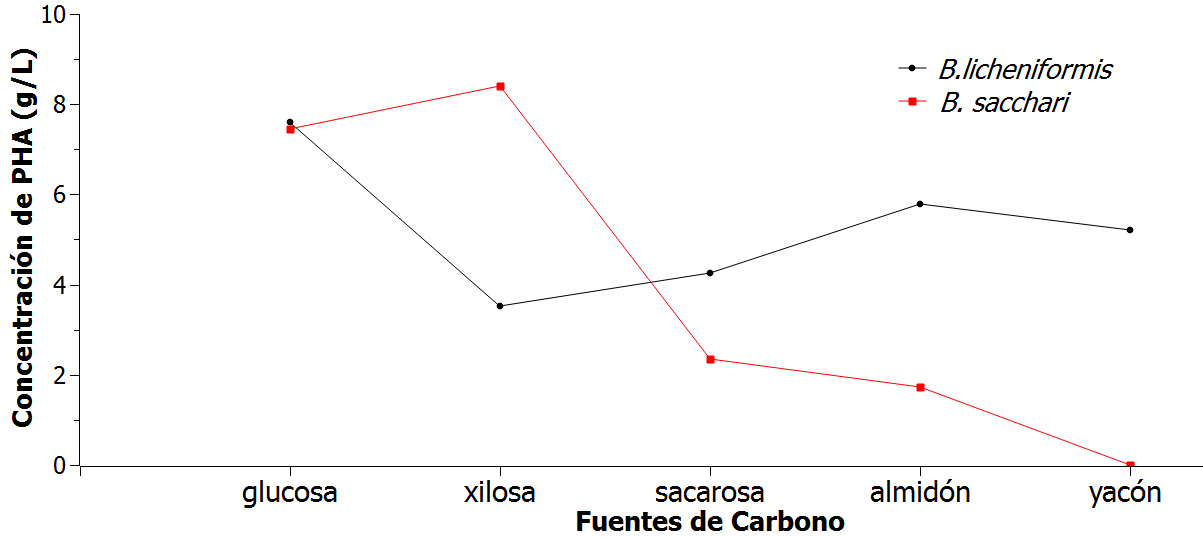 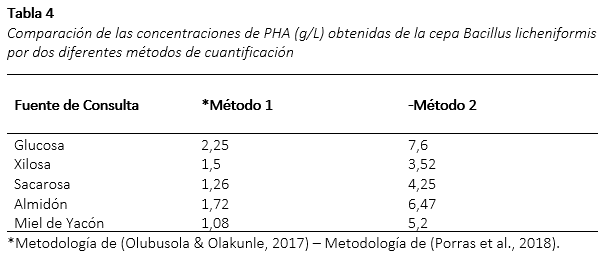 Concentración de PHA (g/L) mediante espectrofotometría UV 
con negro Sudán y diferentes fuentes de carbono.
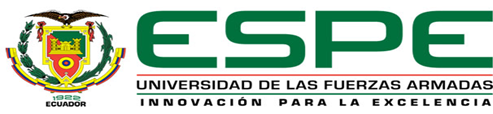 CONCLUSIONES
La cepa de Bacillus licheniformis aislada de la fuente geotermal en Guapán – Ecuador produjo Polihidroxialcanoatos con todas las fuentes de carbono: glucosa, xilosa, sacarosa, almidón y miel de yacón. 

El rendimiento de polihidroxialcanoatos más alto fue con glucosa (39,34% PHA), seguido de xilosa (33,94% PHA), almidón (31,89% PHA), sacarosa (30,88% PHA) y miel de yacón (20,3% PHA).

Los pesos secos de las células productoras de polihidroxialcanoatos fueron: el más alto con glucosa (5,72g/L) seguido de almidón (5,39 g/L), miel de yacón (5,32g/L), xilosa (4,42g/L) y finalmente sacarosa (4,08g/L).
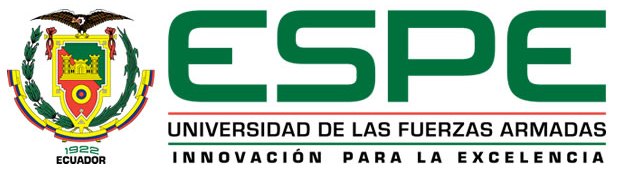 Los productos obtenidos de Bacillus licheniformis son polihidroxibutiratos (PHB), un tipo de polihidroxialcanoatos.
La concentración de polihidroxialcanoatos con el método de Sudán más alta fue con glucosa (7,6g/L), seguida con almidón (6,47g/L), yacón (5,2g/L), sacarosa (4,25g/L) y xilosa (3,52g/L).

Burkholderia sacchari no fue capaz de acumular polihidroxialcanoatos con la fuente de carbono menos costosa (miel de yacón) mientras que Bacillus licheniformis si lo hizo con un rendimiento de 20,3% PHA.

La hipótesis propuesta fue rechazada, el rendimiento de los PHA´s con glucosa fue menor a 60% PHA.
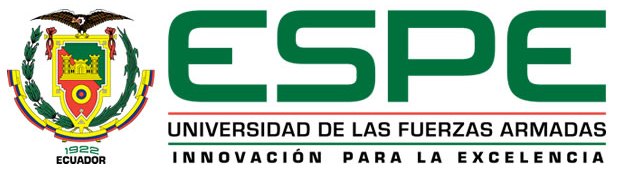 RECOMENDACIONES
Determinar y estandarizar el medio de cultivo, el tiempo de fermentación y la temperatura óptima en la que B. licheniformis aumente la producción, rendimiento y concentración de polihidroxialcanoatos.

Utilizar biología sintética para insertar genes con el fin de aumentar la acumulación y producción de polihidroxialcanoatos en la cepa B. licheniformis.

Probar la producción de PHA’s con más fuentes de carbono y enfocarse en aplicaciones biomédicas ya que el costo beneficio es justificado.
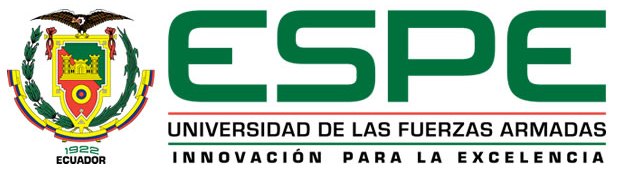 AGRADECIMIENTOS
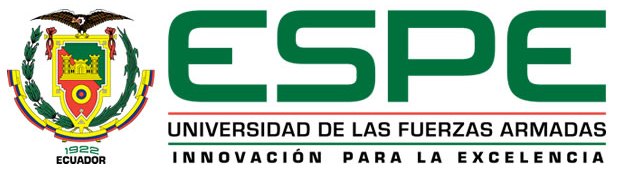 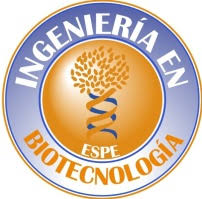 Alma Koch Kaiser MSc.
Directora del Proyecto de titulación.

Andrés Izquierdo PhD.
Director del Proyecto ESPE: Aislamiento de microorganismos de  fuentes geotermales del Ecuador.

Linda Guamán PhD. UTE

Familia

Amigos
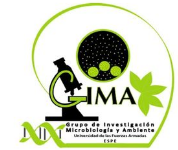 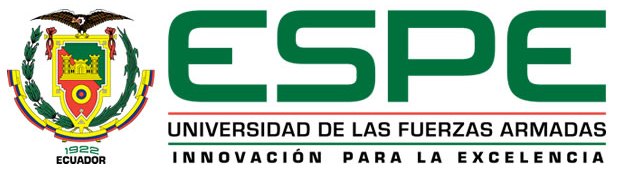 ¡Muchas gracias por su atención!
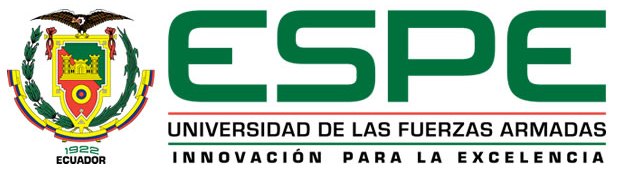